Advanced LIGO ISC optics for in vacuum use
L. Barsotti
Mar 1, 2011
ISC optics (1” and 2”)
For use in HAM1, HAM3, HAM6, TRANSMON (needed in April) 
 About 110 (+ spares) optics for each IFO
All super-polished optics, except Precision Photonics ones
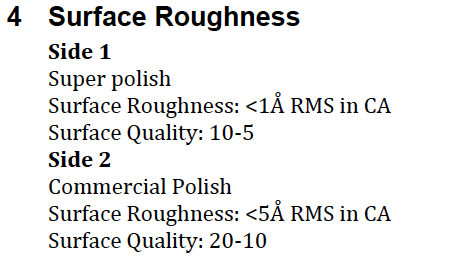 IBS coating
Optics from Different Vendors         (sometime different vendors for each optic)
ATFilms
 G&H (former General Optics)
 Precision Photonics
 Laseroptik / Photon Laseroptik (Germany)
Procedures?
Cleaning and baking procedures for these optics?
 Need to have about 30 optics (+ spares) ready
     in April for assembling the first TRANSMON  	for the H2 One Arm Test
Some optics already received
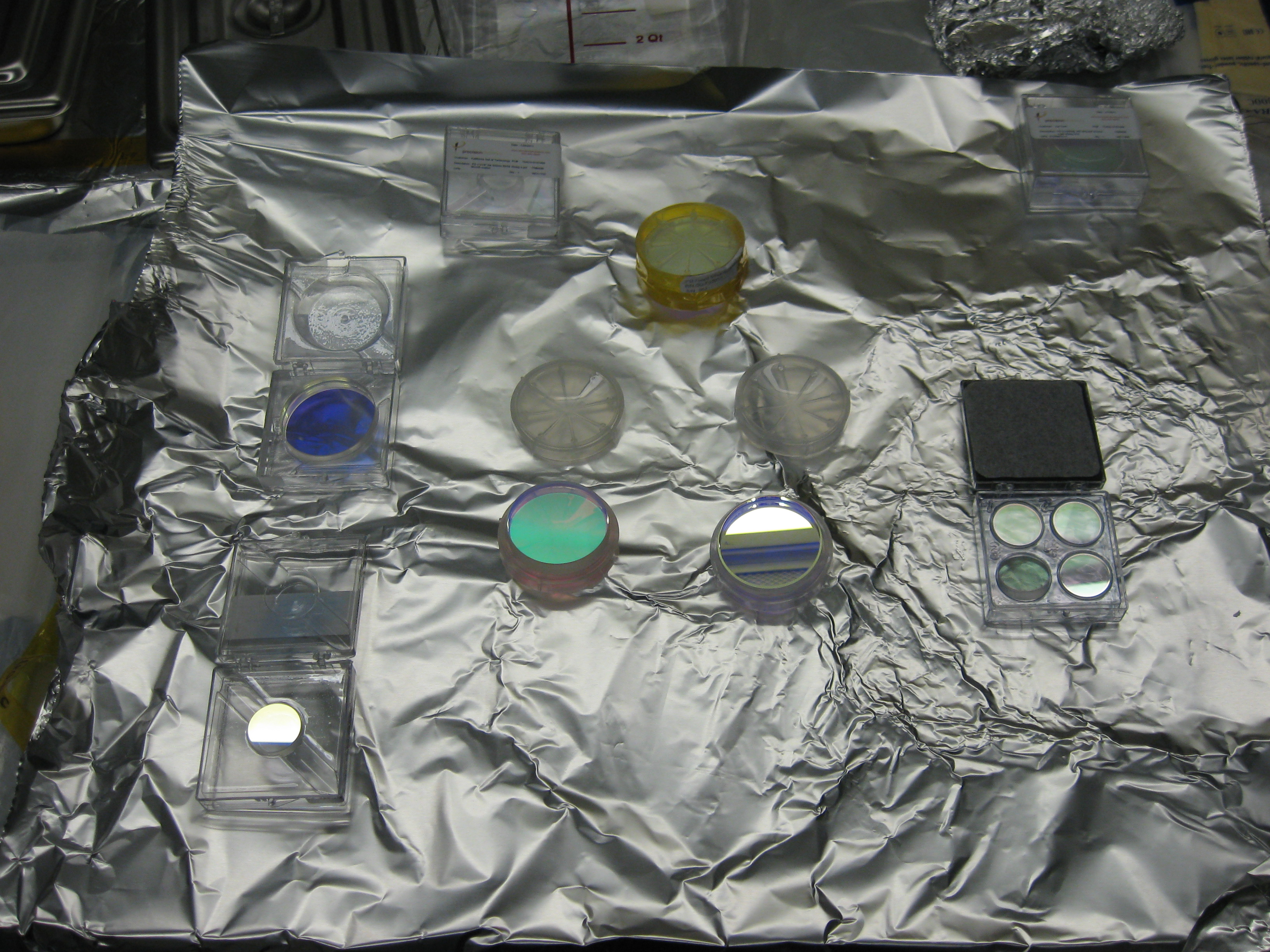 G&H
ATF
Precision Photonics
First Inspection
Dust particles clearly visible on all of them
 Problems with holders
 Specifications for the
     optic barrel not included in 
     the spec document
      some are polished
     	    some are not
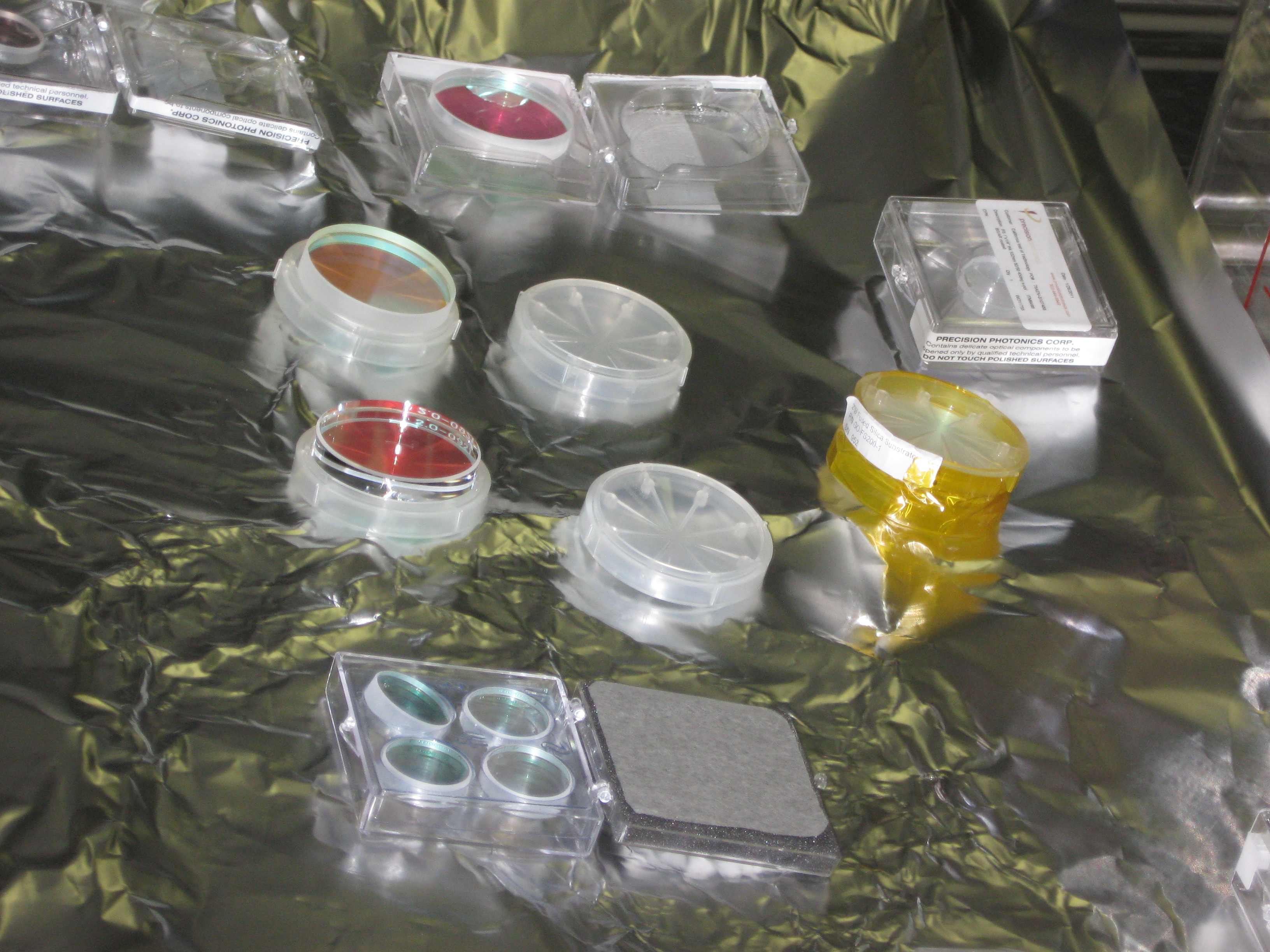 Precision Photonics
G&H
ATF